СОВМЕСТНАЯ ДЕЯТЕЛЬНОСТЬ С ДЕТЬМИ    «КРАСКИ ВЕСНЫ»
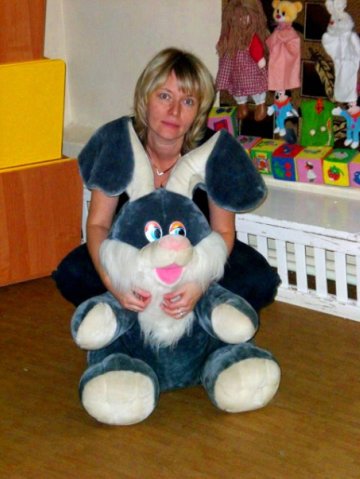 Воспитатель ГДОУ – ЦРР – детского сада №24 Красносельского района города Санкт-Петербурга.

Баранова 
Светлана 
Михайловна
ЗАДАЧИ:
Формировать представление детей о весенних изменениях в природе и жизни животных: становится теплее, тает снег, бегут ручьи, прилетают перелётные птицы, дикие животные меняют шёрстку, у них появляются детеныши.

Развивать связанную речь, активировать словарь детей за счёт слов: весна, проталина, сосулька, скворцы, ласточка, грачи, шёрстка.

Развивать умение детей составлять небольшой описательный рассказ о весне, опираясь на модель.

Воспитывать умение слушать друг друга.
Предварительная работа
Беседа с детьми
о признаках весны
Разучивание
стихотворений
о весне
Подбор иллюстраций
Материалы к занятию
1. Картинки с изображением перелетных птиц
2. Дидактическая игра «Волшебный сундучок»
3. Дидактическая игра « Сложи картинку»
4. Кукла Весна
5. Аудио запись с звуками ручейка и щебетания птиц
6. Картинки модели для составления рассказа о весне
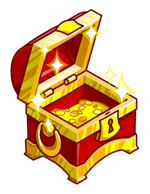 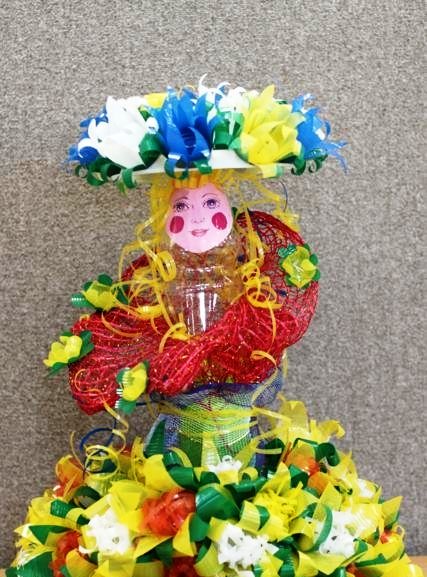 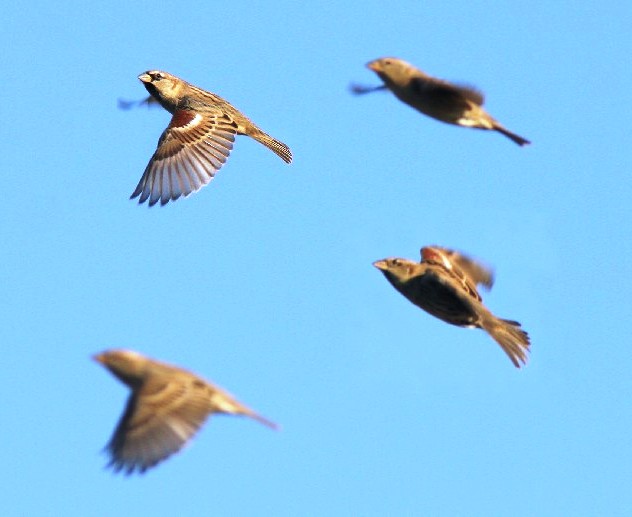 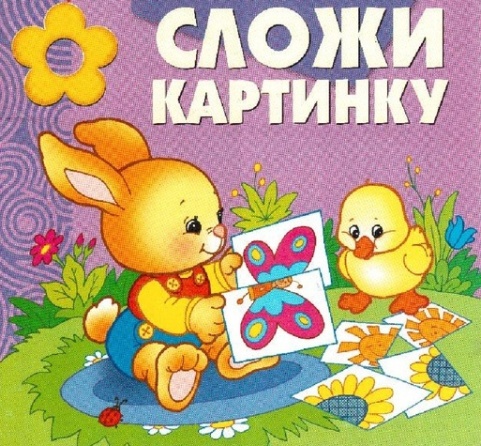 Дидактическая игра«ВОЛШЕБНЫЙ СУНДУЧОК»
Задача: учить детей называть действие.
Описание: Ребенок вытаскивает из сундучка картинку,
с изображением неживой природы. Смотрит что на ней
изображено и отвечает на вопрос: «что делает … весной?».
      солнце             сосульки                   почки
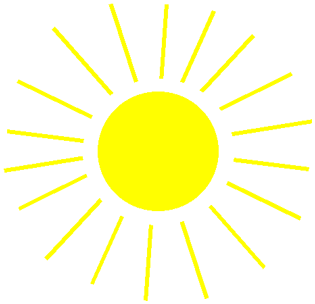 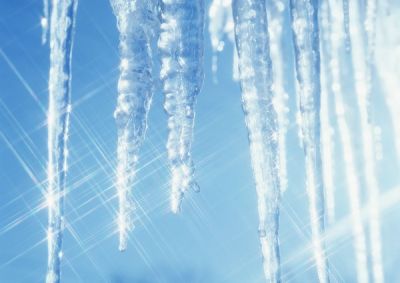 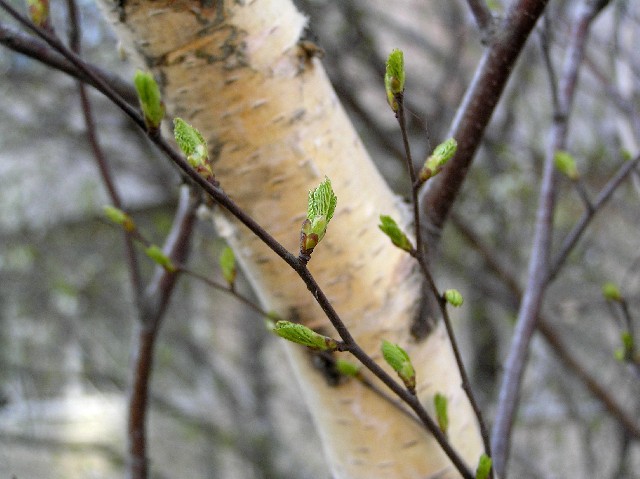 Игра « Отгадай загадку»
Ребенок отгадывает загадку и выкладывает рисунок
перелетных птиц на фланелеграф.

                    Кукушка                                          Ласточка
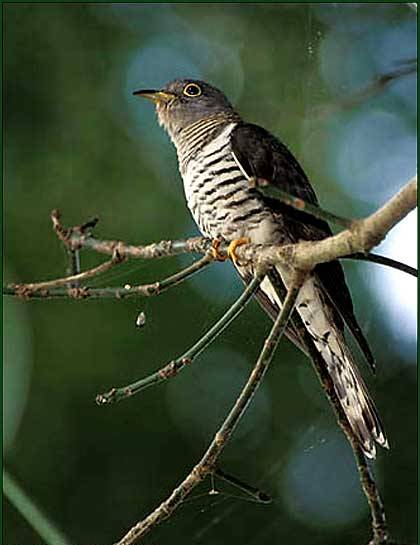 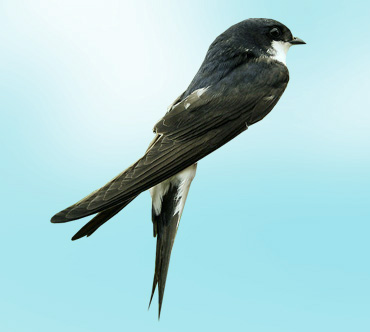 ПЕРЕЛЕТНЫЕ ПТИЦЫ
Грач                               Скворец
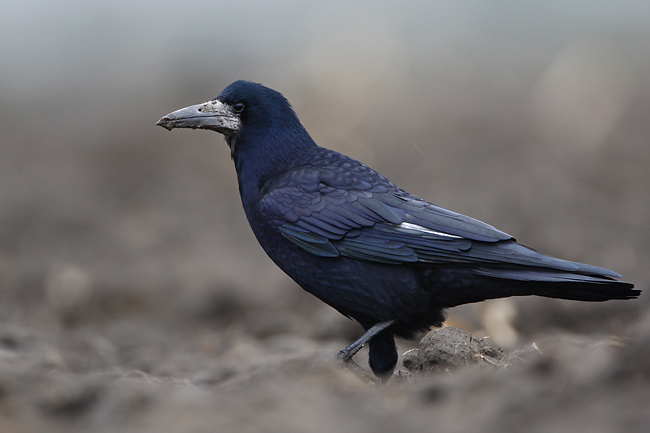 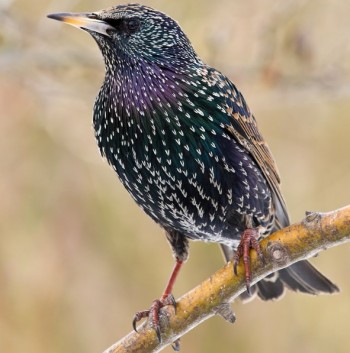 ПОДВИЖНАЯ ИГРА «ПТИЧКИ»
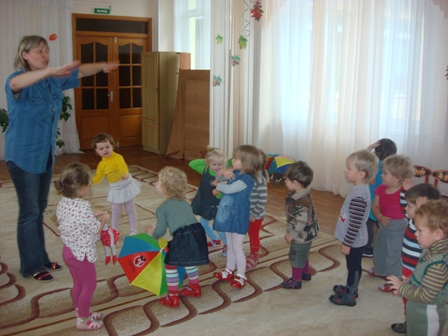 Дидактическая игра « Сложи картинку»
Дети складывают из разрезных картинок c изображением зайца и медведя. И рассказывают что с ними происходит весной.
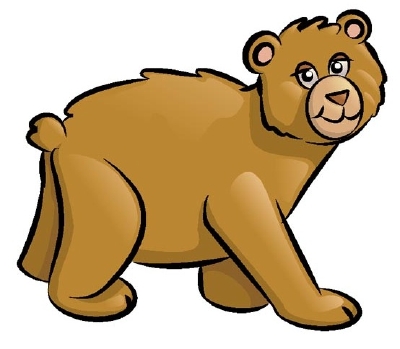 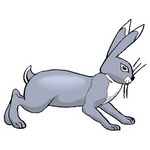 СОСТАВЛЕНИЕ РАССКАЗА ПО  ОПОРНЫМ КАРТИНКАМ
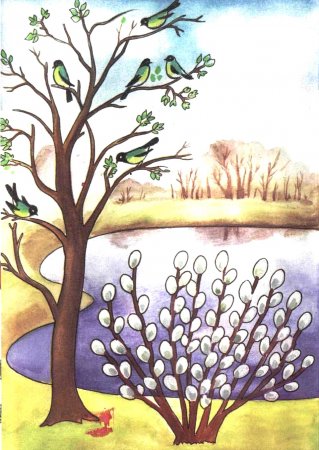 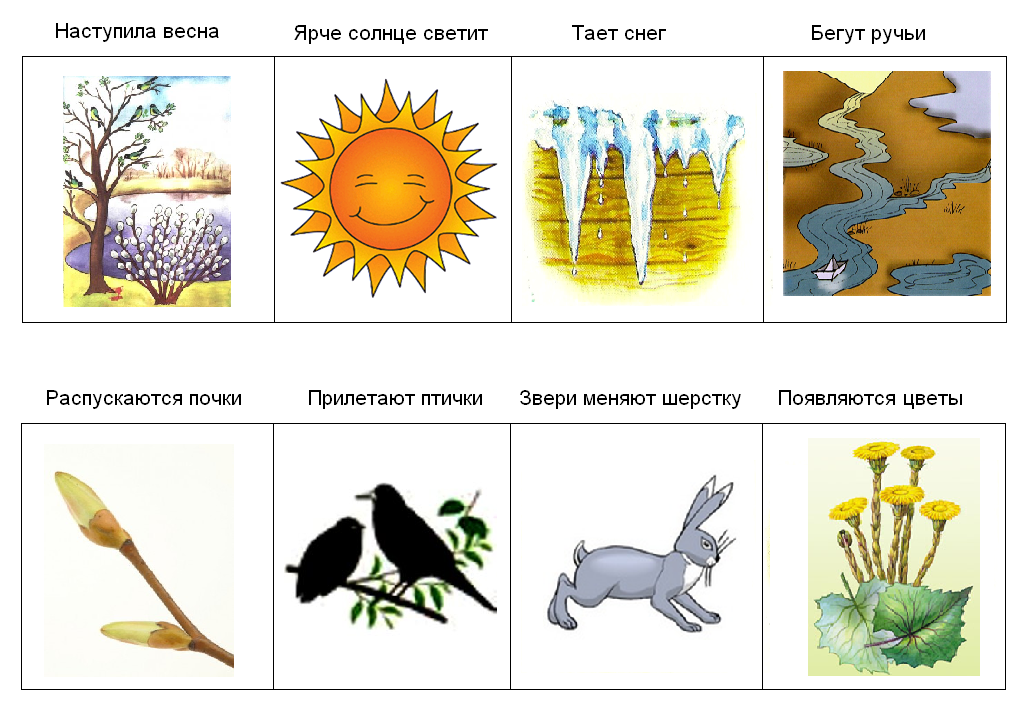